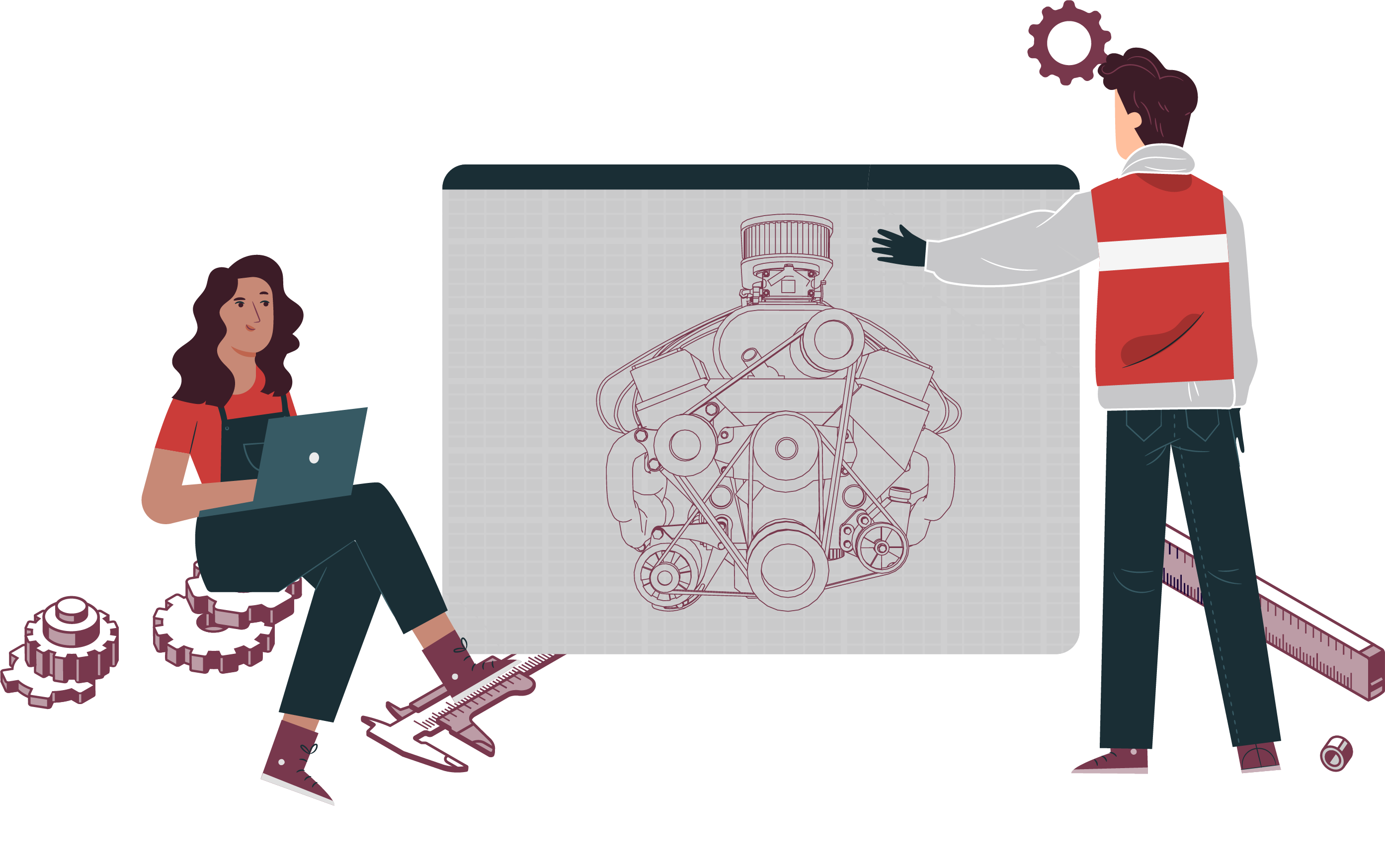 MÓDULO 1
AJUSTES DE MOTORES
En estos documentos se utilizarán de manera inclusiva términos como: el estudiante, el docente, el compañero u otras palabras equivalentes y sus respectivos plurales, es decir, con ellas, se hace referencia tanto a hombres como a mujeres.
ACTIVIDAD 9
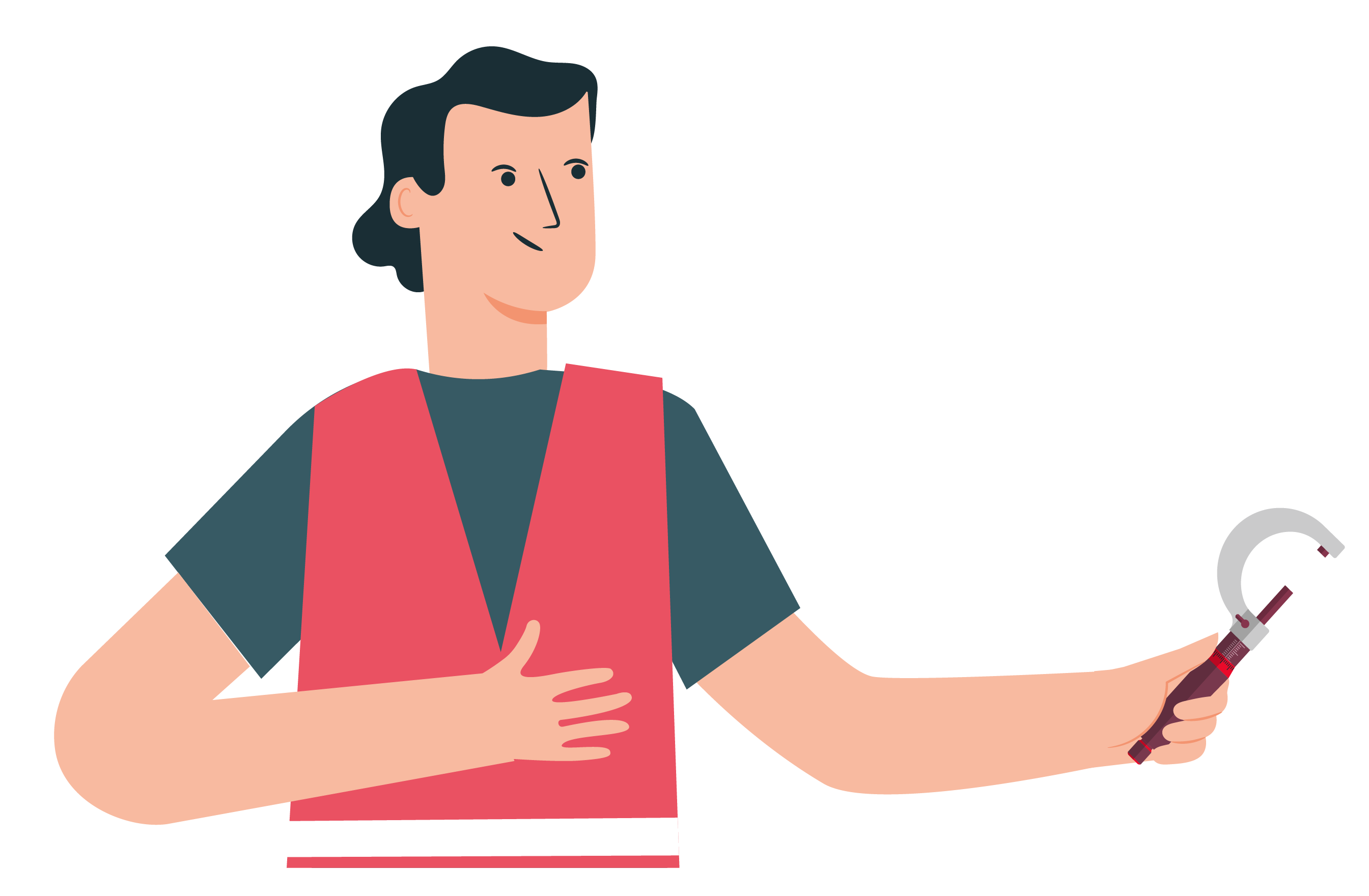 USO DEL MICRÓMETRO
EN EL AJUSTE 
DEL MOTOR
OBJETIVO DE APRENDIZAJE
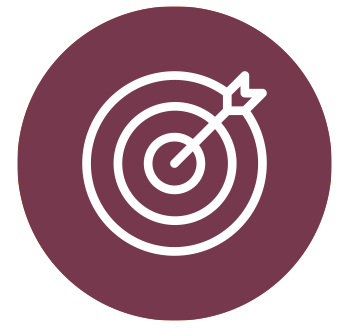 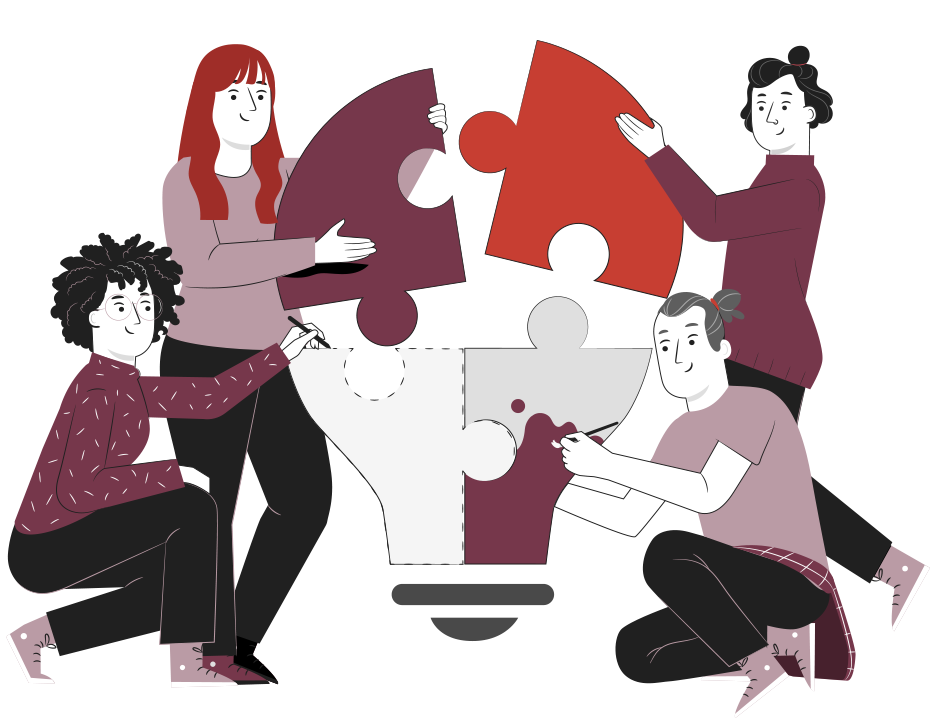 Reparar y probar el funcionamiento de motores de gasolina, diésel, gas e híbridos, tanto convencionales como de inyección electrónica y sus sistemas de control de emisiones, conjunto o subconjuntos mecánicos del motor, de lubricación y refrigeración, entre otros, utilizando las herramientas e instrumentos apropiados, de acuerdo a las especificaciones técnicas del fabricante.
RECORDEMOS
¿QUÉ APRENDIMOS EN LA ACTIVIDAD ANTERIOR?
USO DEL ALEXÓMETRO 
EN EL AJUSTE DEL MOTOR
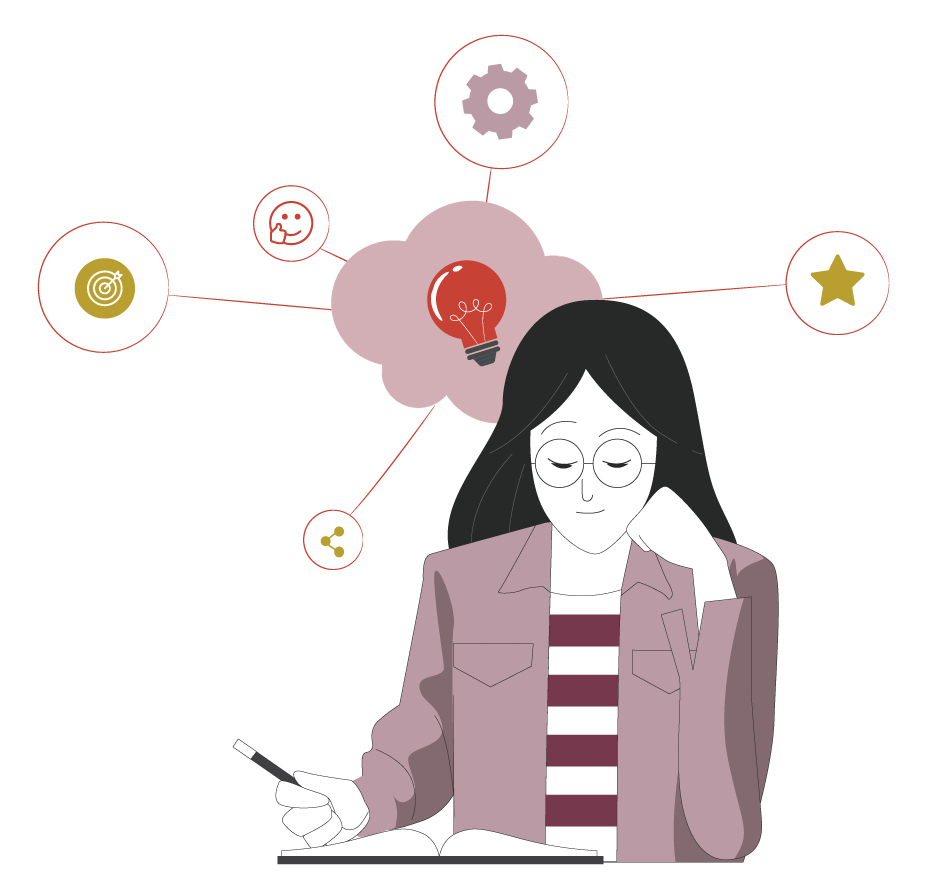 1
Conociste el uso del alexómetro en el ajuste del motor. ¿Cuáles eran sus componentes?
2
Aplicaste el  uso del alexómetro en el ajuste del motor. 
¿Qué dificultades tuviste en este proceso?
1       MECÁNICA AUTOMOTRIZ | 3° Medio | Presentación
ALGUNAS PREGUNTAS
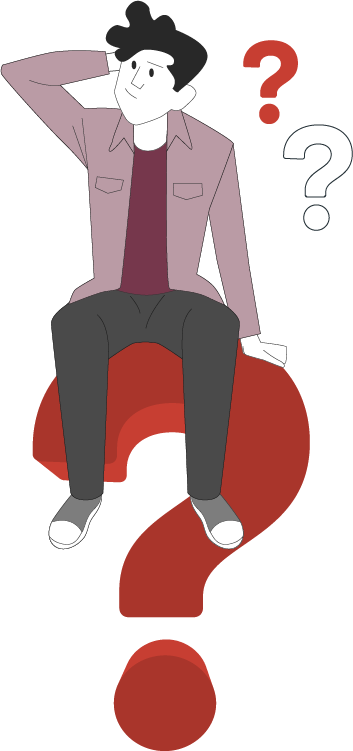 ANTES DE COMENZAR
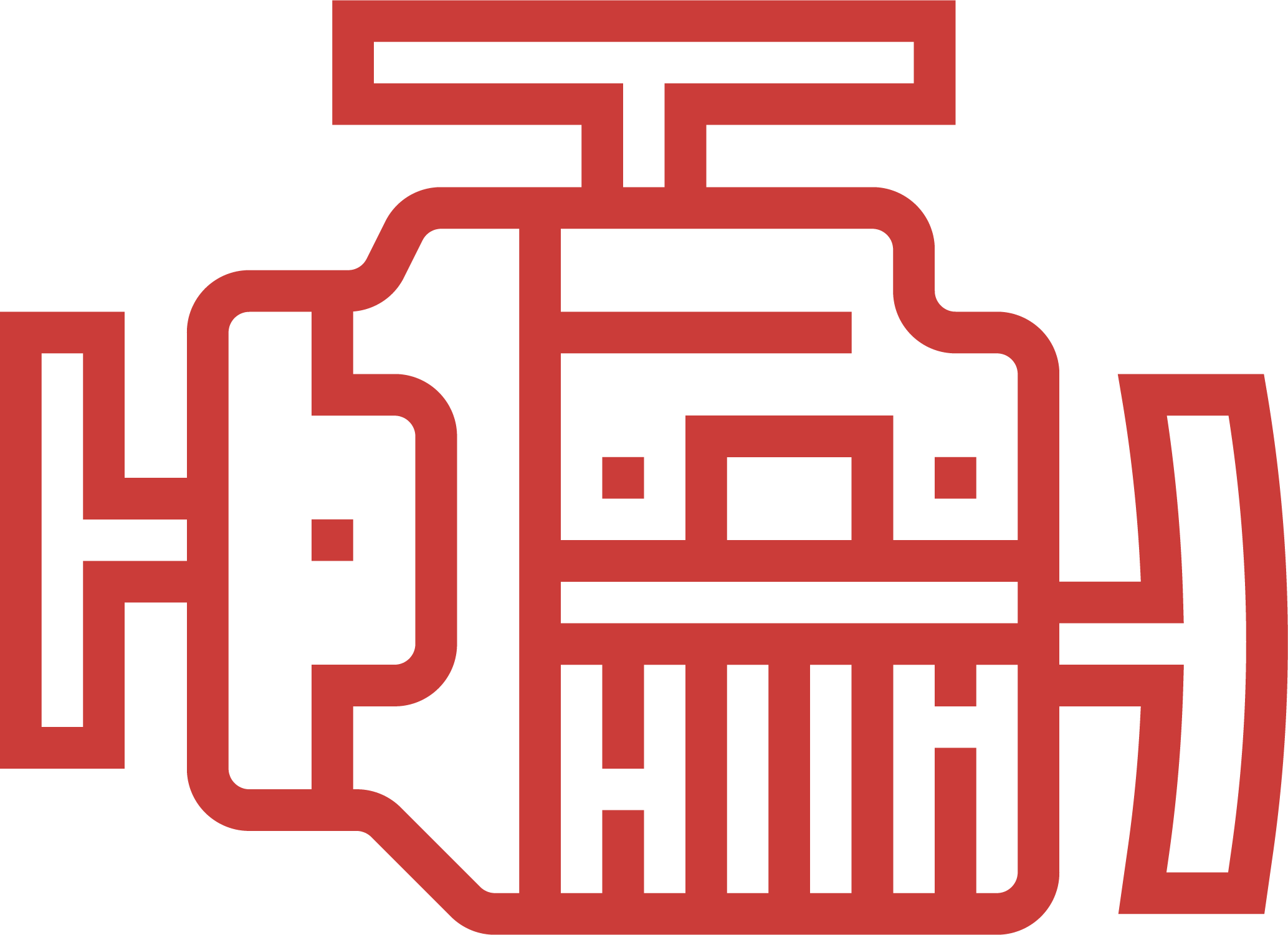 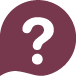 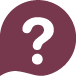 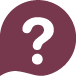 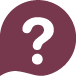 USO DEL MICRÓMETRO EN EL AJUSTE DEL MOTOR
¿Conocen este instrumento?
¿Cuáles son sus características?
¿Cuál es su uso?
¿Qué importancia tiene para en el ajuste de un motor?
¡Compartan experiencias con sus compañeros!
2       MECÁNICA AUTOMOTRIZ | 3° Medio | Presentación
9
MENÚ DE LA ACTIVIDAD
USO DEL MICRÓMETRO
EN EL AJUSTE DEL MOTOR
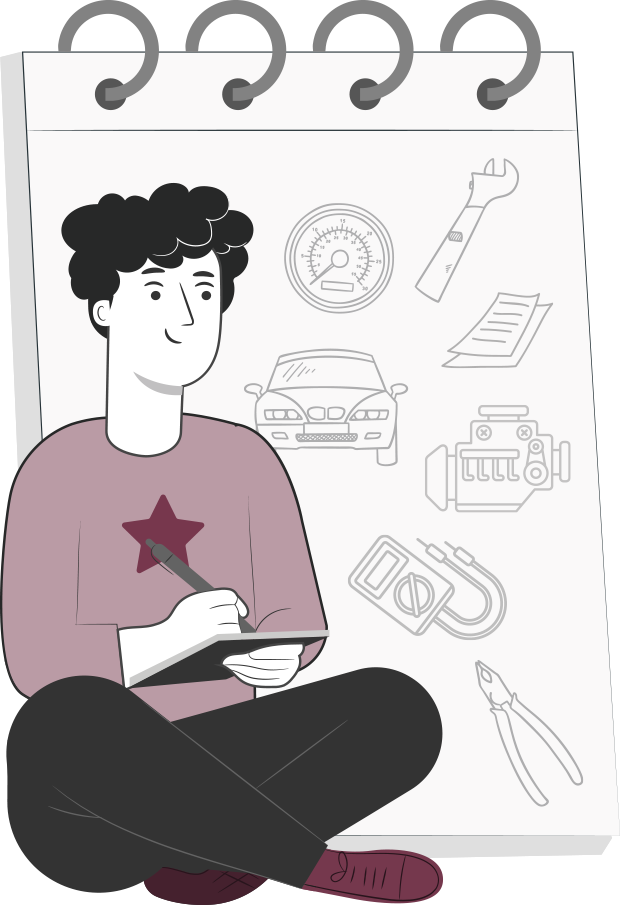 Al término de la actividad estarás en condiciones de:
1
2
3
Identificarás el uso del micrómetro en el ajuste del motor.
Aplicarás el uso del micrómetro en el ajuste del motor.
Medirás diferentes partes y piezas del automóvil, ocupando un micrómetro.
3       MECÁNICA AUTOMOTRIZ | 3° Medio | Presentación
DEFINICIÓN
¿QUÉ ES EL MICRÓMETRO?
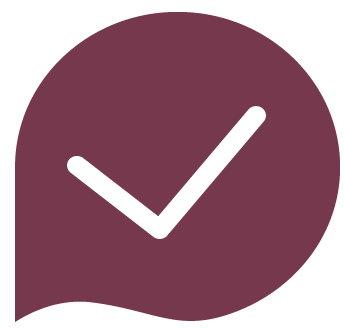 El micrómetro es un instrumento de medición de precisión que se utiliza para medir diámetros exteriores, alturas, diámetros interiores y profundidades. Con esto se logra identificar posibles deformaciones que puedan existir en los elementos medidos.
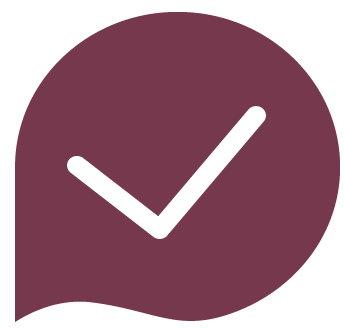 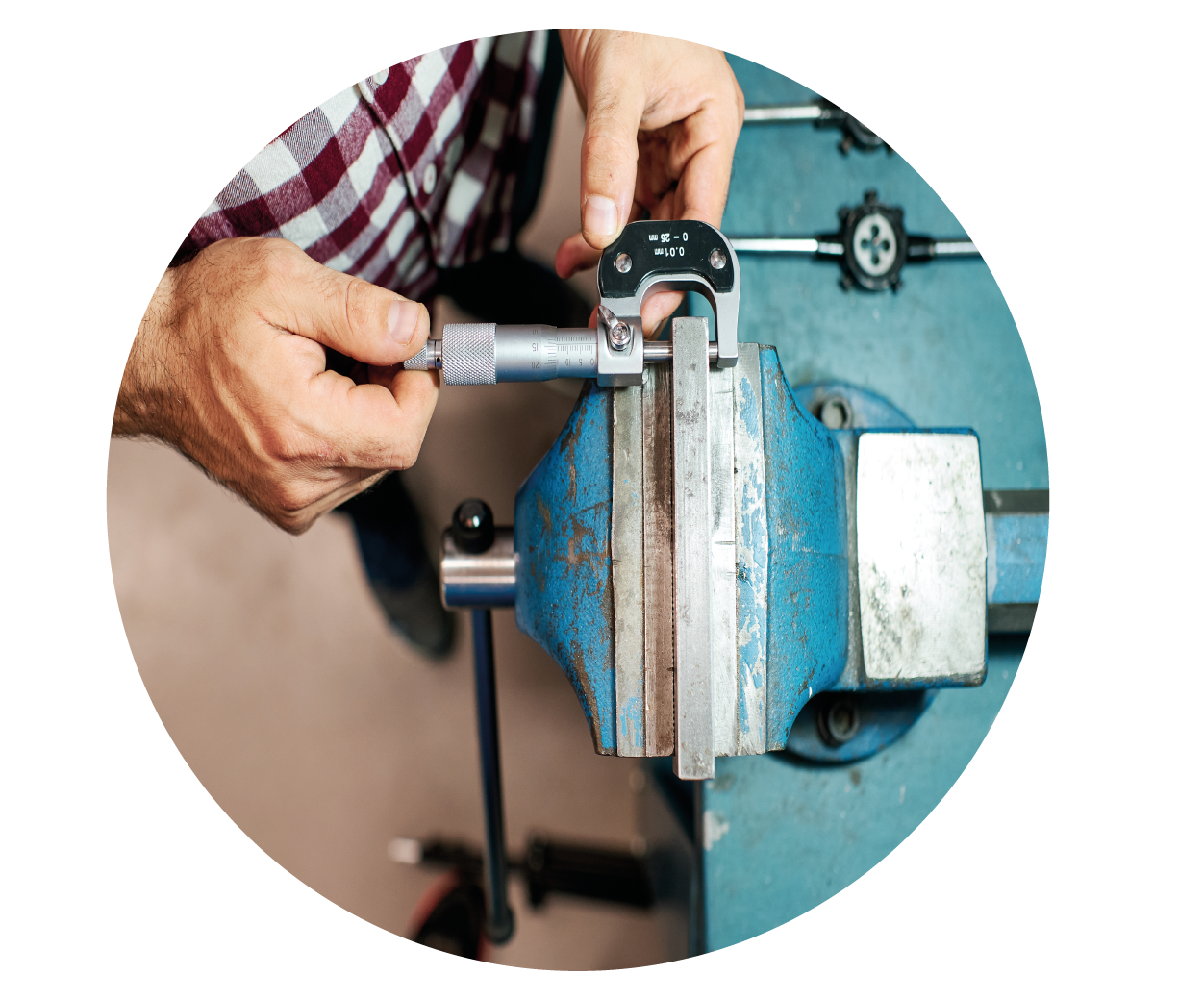 Micrómetro de Exterior:
Existen algunos con un cierto rango de medición solamente como de                           0 a 25 mm, 25 a 50 mm, 50 a 75 mm, 75 a 100 mm.

Otros en cambio dan la posibilidad de cubrir desde 0 a 100 mm, 
utilizando extensiones como se observa en la imagen:
4       MECÁNICA AUTOMOTRIZ | 3° Medio | Presentación
MICRÓMETRO DE EXTERIOR
El micrómetro para medir diámetros exteriores o alturas posee un calibrador para ajustar la medida mínima.
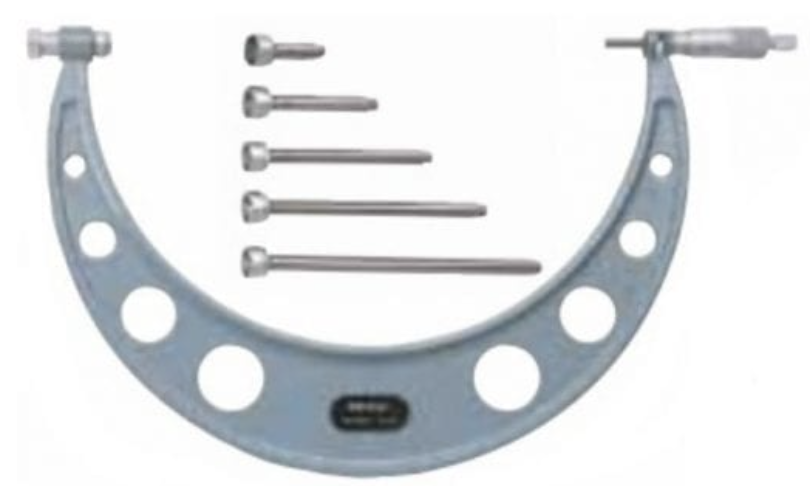 En la imagen del lado izquierdo se observa un micrómetro de 0 a 100 mm con sus extensiones para medir de 0 a 25 mm, de 25 a 50 mm, de 50 a 75 mm y  de 75 a 100 mm, etc.
En la imagen del lado derecho se observan los calibres (Patrones) necesarios para calibrar 0 cuando es de 0 a  25 mm, calibrar 25 cuando es de 25 a 50 mm, calibrar  50 cuando es de 50 a 75 mm y para calibrar 75 cuando es de 75 a 100 mm, etc.
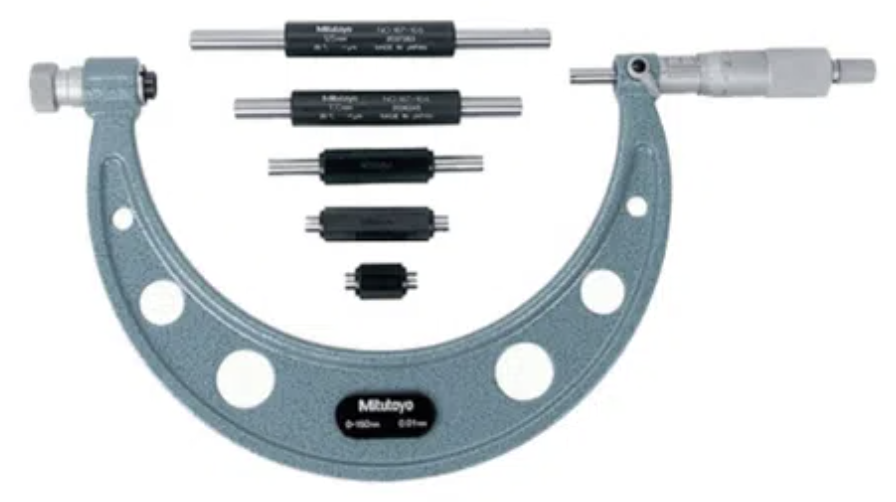 5       MECÁNICA AUTOMOTRIZ | 3° Medio | Presentación
COMPONENTES DEL MICRÓMETRO DE EXTERIOR
CILINDRO
SEGURO O 
BLOQUEO
ESCALA
GRADUADA
HUSILLO
ESCALA
DE TAMBOR
YUNQUE
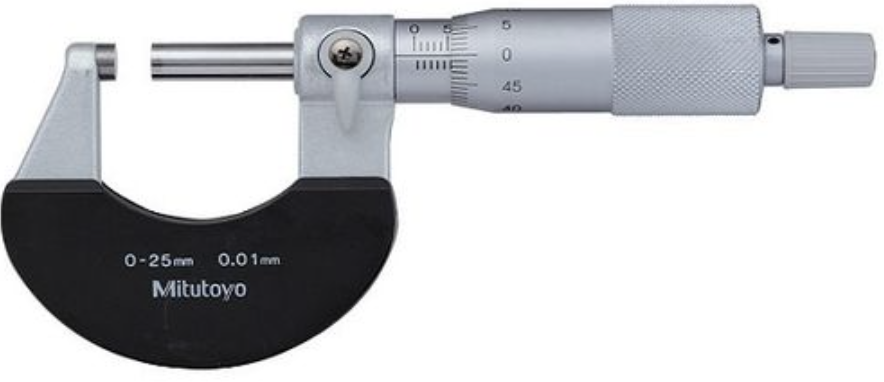 TRINQUETE
O CHICHARRA
MARCO EN C
ESCALA
DE NONIOS
SECTOR PARA
GIRAR EL TAMBOR
TAMBOR
CARAS DEL YUNQUE
Y DEL HUSILLO
6       MECÁNICA AUTOMOTRIZ | 3° Medio | Presentación
MICRÓMETRO DE INTERIOR
El micrómetro para medir diámetros interiores, posee un calibrador para ajustar la medida mínima.
En la imagen se observa un micrómetro de interior extendible desde 5 hasta 200 mm.
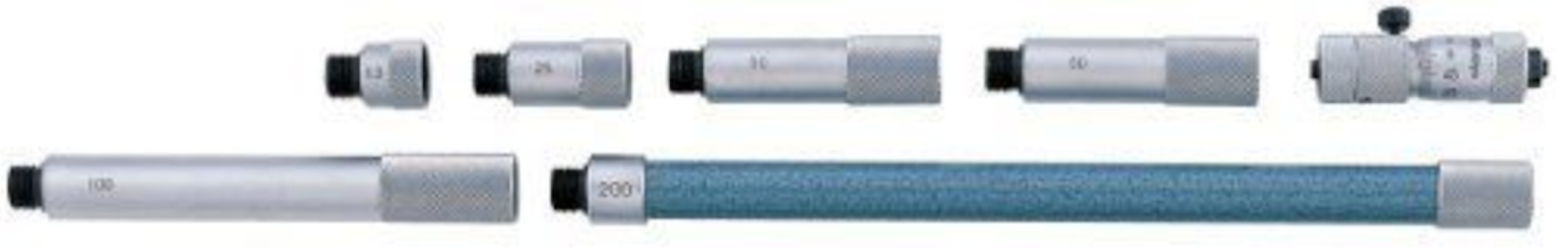 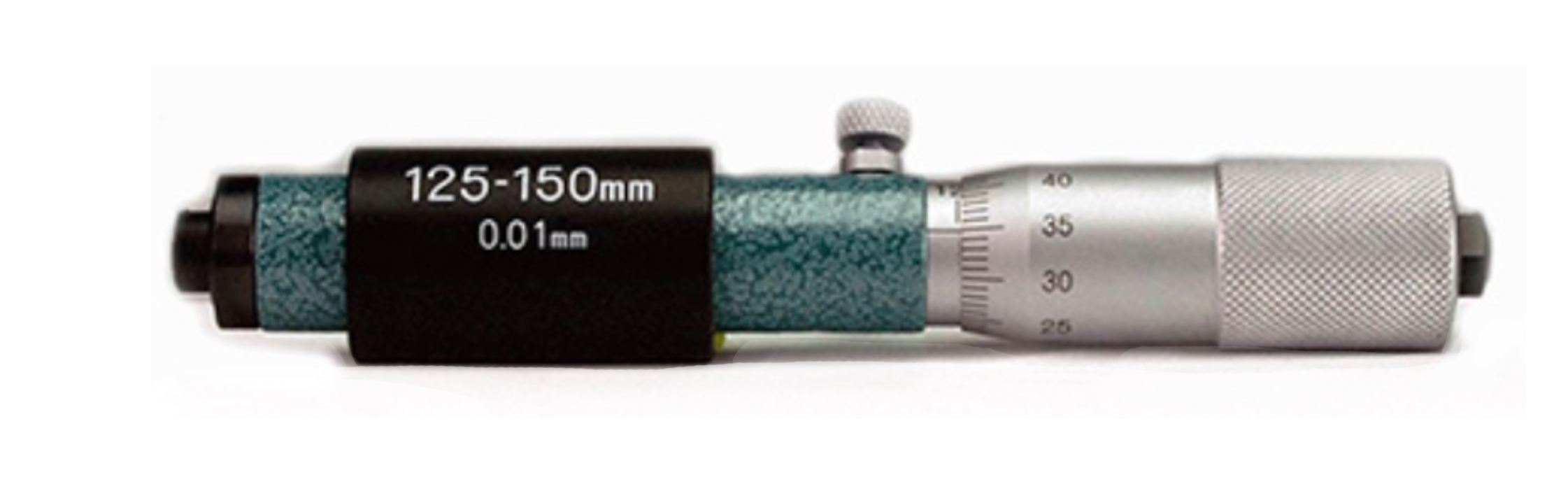 En la imagen se observa un micrómetro de interior desde 125 a 150 mm.
En la imagen se observa un micrómetro de interior  desde 50 a 75 mm.
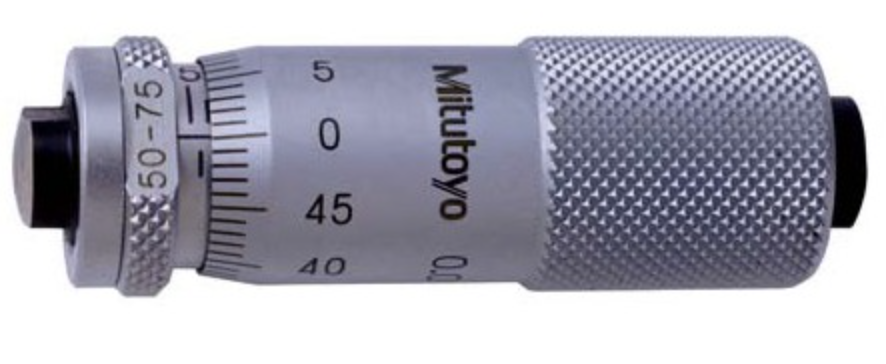 7       MECÁNICA AUTOMOTRIZ | 3° Medio | Presentación
COMPONENTES DEL MICRÓMETRO DE INTERIOR
CILINDRO
SECTOR PARA
GIRAR EL TAMBOR
ESCALA
GRADUADA
SEGURO O 
BLOQUEO
ESCALA
DE TAMBOR
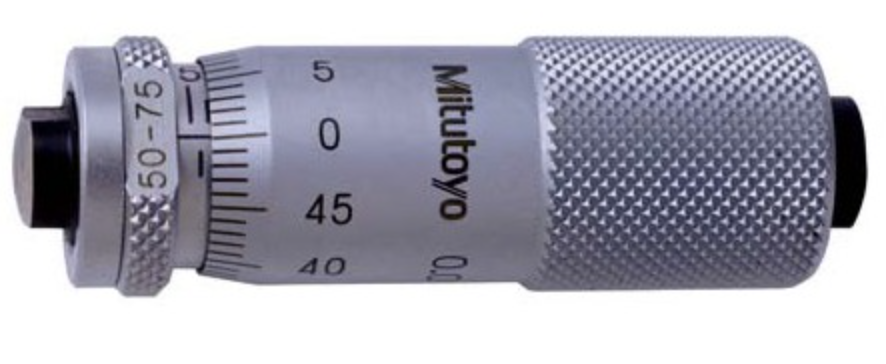 HUSILLO
YUNQUE
ESCALA
DE NONIOS
TAMBOR
8       MECÁNICA AUTOMOTRIZ | 3° Medio | Presentación
COMPONENTES DEL MICRÓMETRO DE INTERIOR
MICRÓMETRO PARA MEDIR INTERIORES PEQUEÑOS
ESCALA
GRADUADA
HUSILLO
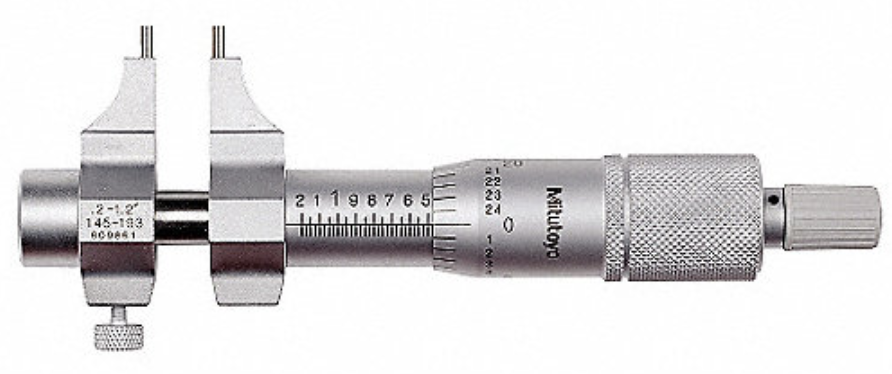 YUNQUE
CILINDRO
ESCALA
DE TAMBOR
TRINQUETE
O CHICHARRA
SECTOR PARA
GIRAR EL TAMBOR
SEGURO O 
BLOQUEO
9       MECÁNICA AUTOMOTRIZ | 3° Medio | Presentación
MICRÓMETRO DE PROFUNDIDAD
Como su nombre lo indica, este instrumento sirve para medir profundidades. Además, 
también se proveen de a 25 mm, es decir, de 0 a 25 mm, de 25 a 50 mm, de 50 a 75 mm, etc.
Sus partes componentes son similares a las ya mencionadas.
SEGURO O 
BLOQUEO
ESCALA
GRADUADA
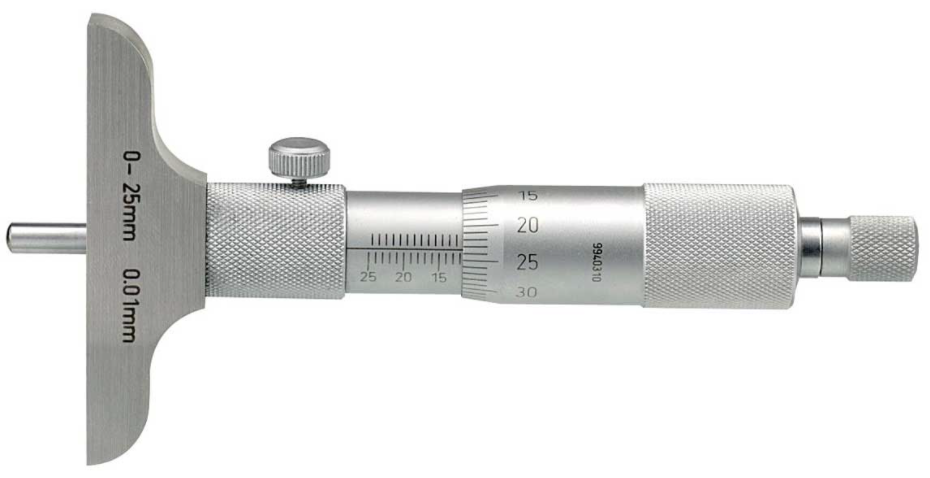 CILINDRO
YUNQUE
SECTOR PARA
GIRAR EL TAMBOR
TRINQUETE
O CHICHARRA
HUSILLO
TAMBOR
ESCALA
DE NONIOS
10       MECÁNICA AUTOMOTRIZ | 3° Medio | Presentación
CALIBRACIÓN DEL MICRÓMETRO DE EXTERIOR
Antes de utilizar un micrómetro de exterior, es necesario verificar si está bien calibrado, esto se realiza siguiendo los siguientes pasos:
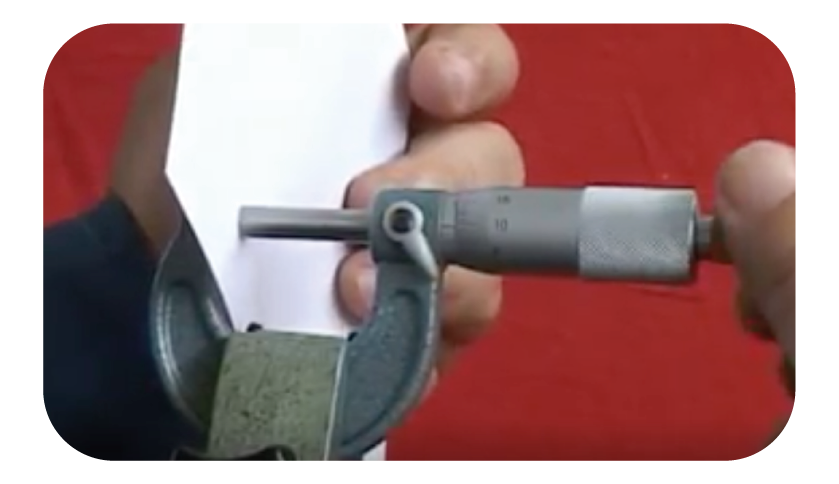 Introducir una hoja de papel limpio entre el yunque y el husillo apretar desde la chicharra o trinquete hasta que suene la chicharra (también llamado embrague).
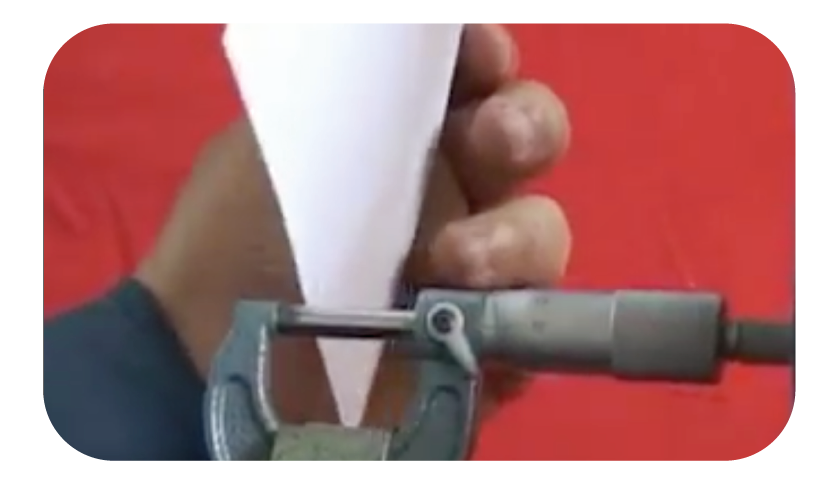 Retirar la hoja en línea recta del micrómetro y observar que la hoja no quede con marcas de suciedad, de quedar registro de suciedad se debe abrir el micrómetro, limpiar el yunque y husillo y repetir la prueba nuevamente.
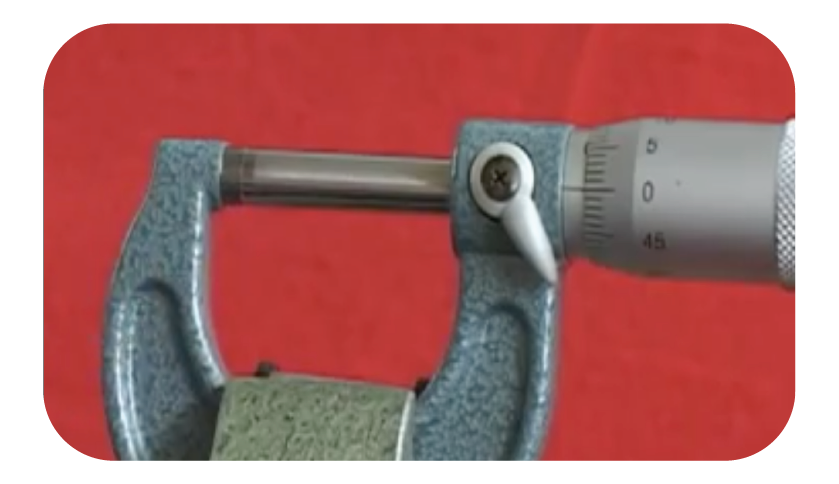 Una vez limpio el yunque y husillo, cerrar completamente el micrómetro y verificar:
Unión entre yunque y husillo.
Que el 0 del tambor coincida con la línea de lectura.
11       MECÁNICA AUTOMOTRIZ | 3° Medio | Presentación
CALIBRACIÓN DEL MICRÓMETRO DE EXTERIOR
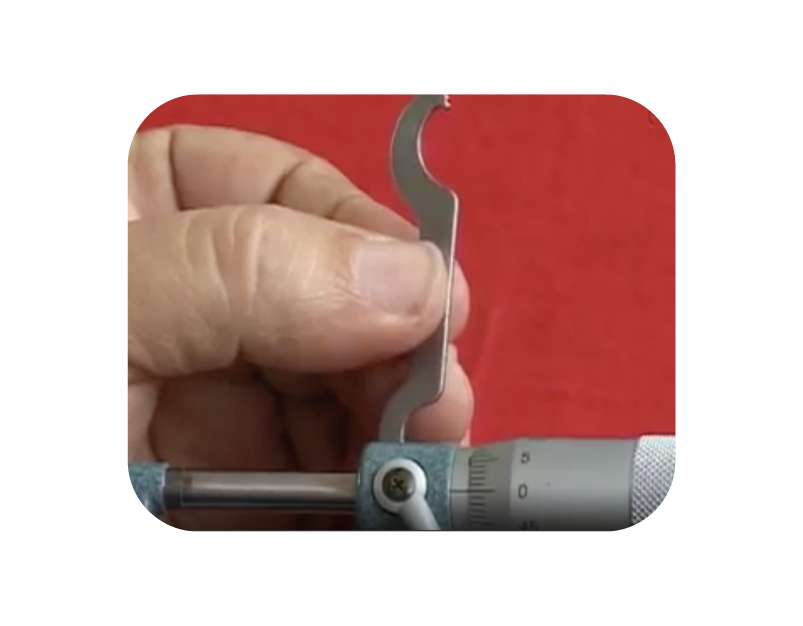 Si coinciden las líneas el micrómetro esta bien calibrado y se puede utilizar sin problemas.
Si las líneas no coinciden se debe calibrar el instrumento.
Para la calibración del instrumento se debe emplear la llave de gancho que es suministrada al momento de comprar el micrómetro. Se gira el cilindro (no el tambor) en el sentido que sea necesario hasta que las líneas de cilindro y tambor queden totalmente enfrentadas, como se muestra en la imagen.
La calibración de los otros tipos de micrómetro se realiza de la misma forma para enfrentar la línea del cilindro con la línes del tambor.
12       MECÁNICA AUTOMOTRIZ | 3° Medio | Presentación
USO DEL MICRÓMETRO
CADA RALLA ES UN MILÍMETRO
Como se mencionó, existen micrómetros para medir exteriores, alturas, interiores 
y profundidades, pero sin importar lo que midan la forma de interpretar su lectura es igual en todos los casos, salvo cuando es digital.
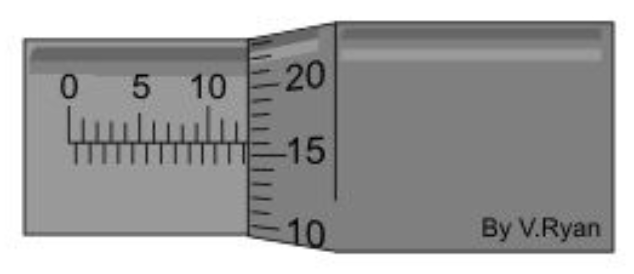 UNA VUELTA COMPLETA 
DEL TAMBOR EQUIVALE 
A 0,50 MM
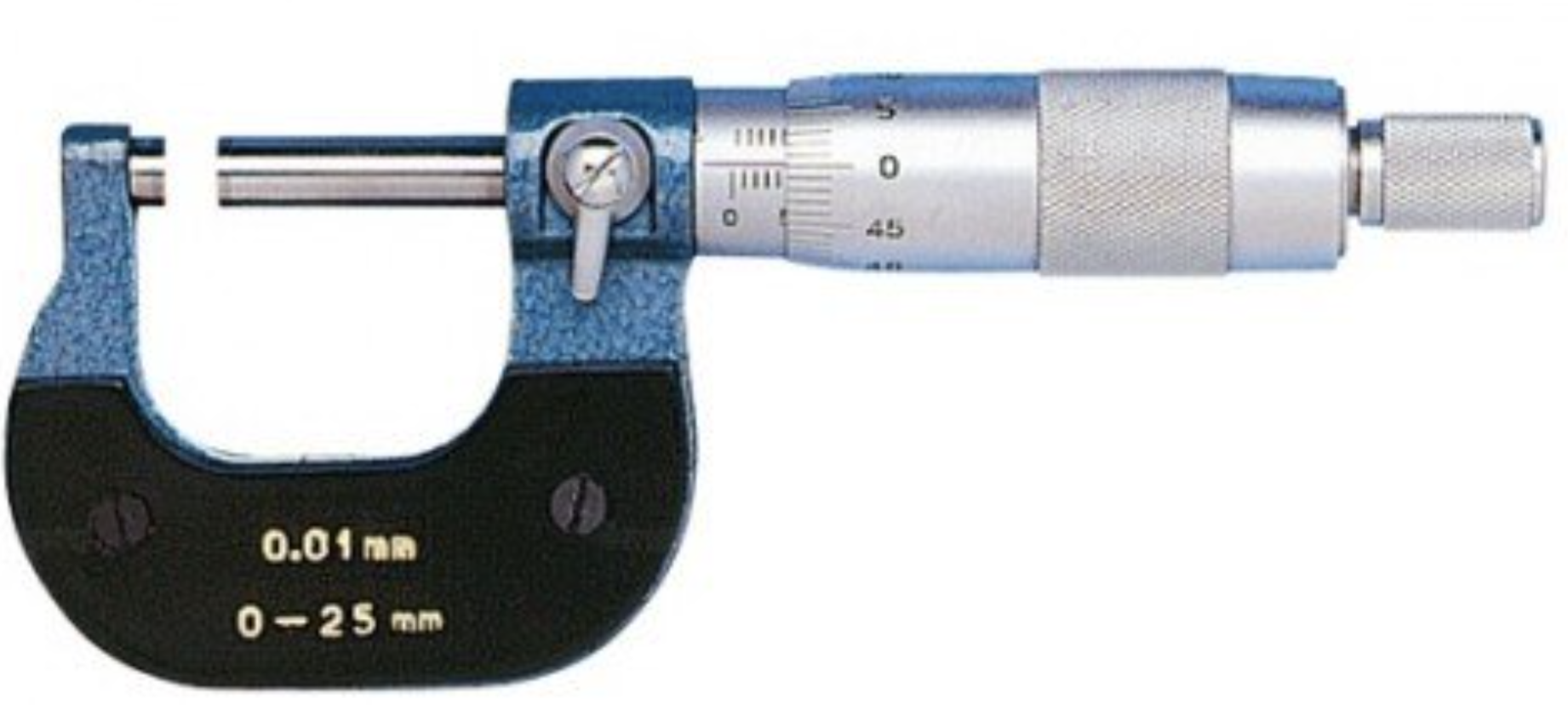 CADA RALLA DEL NONIO
ES 0.5 MILÍMETRO
13       MECÁNICA AUTOMOTRIZ | 3° Medio | Presentación
EJEMPLOS DE LECTURAS
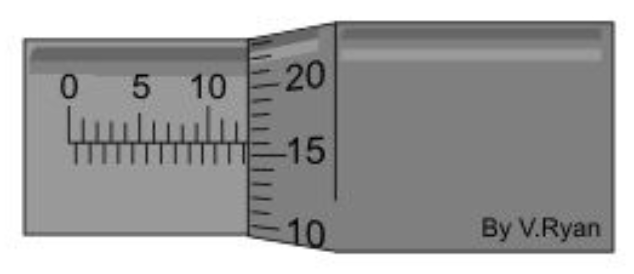 5 MM
12.66 MM
0.28 MM
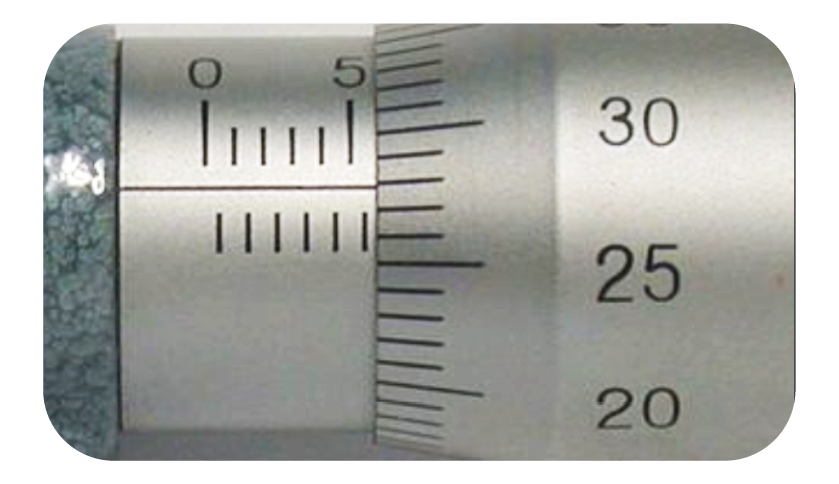 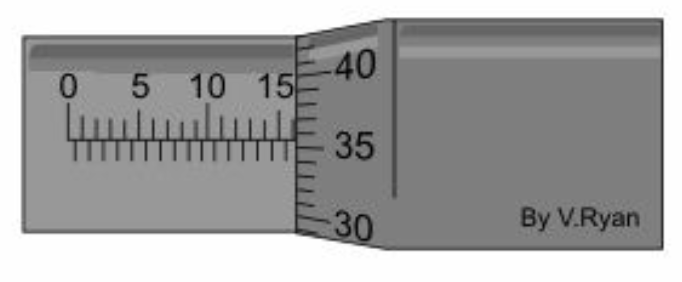 5.0   MM
0.50 MM
0.28 MM

5.78 MM
+
16.355 MM
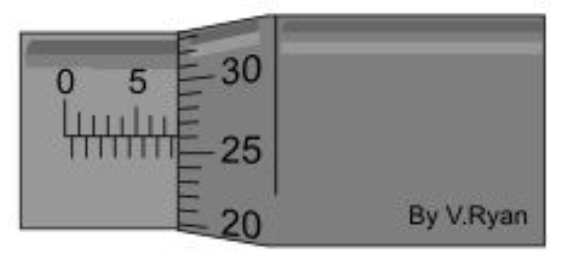 766 MM
0.50 MM
14       MECÁNICA AUTOMOTRIZ | 3° Medio | Presentación
EJEMPLOS DE MEDICIÓN EN EL MOTOR
DE MICRÓMETRO DE DIÁMETRO EXTERIOR
PUÑOS DE
BANCADA
PARTE TRASERA
DE CIGÜEÑAL
PUNTA DE
CIGÜEÑAL
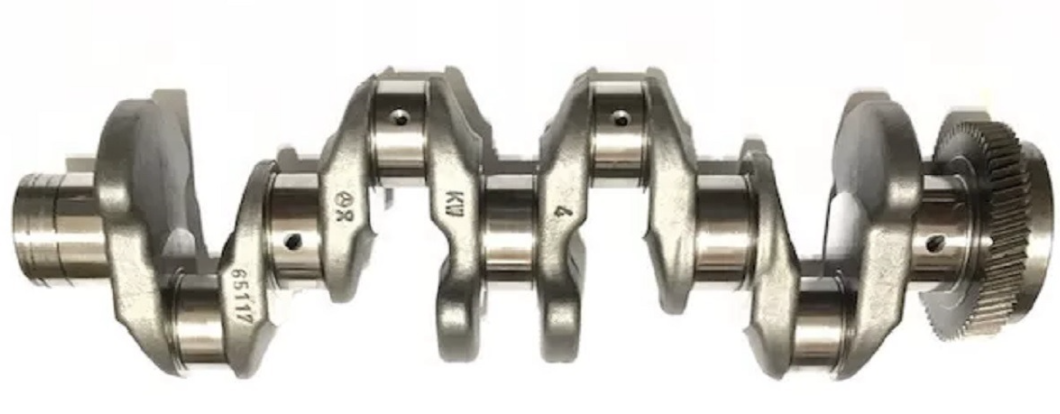 ALTURA Y
ANCHO DE LEVAS
PARTE TRASERA
DE ÁRBOL 
DE LEVAS
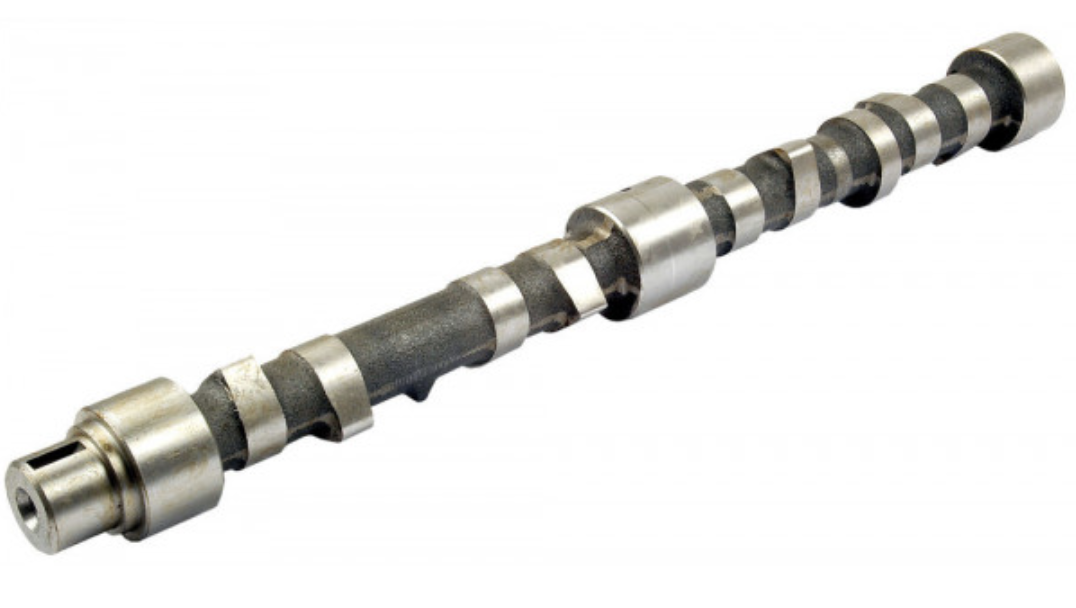 PUÑOS DE
BIELA
PUNTA DE
ÁRBOL DE LEVAS
DESCANSOS DE
ÁRBOL DE LEVAS
15       MECÁNICA AUTOMOTRIZ | 3° Medio | Presentación
HAGAMOS UNA PAUSA
REFLEXIONEMOS
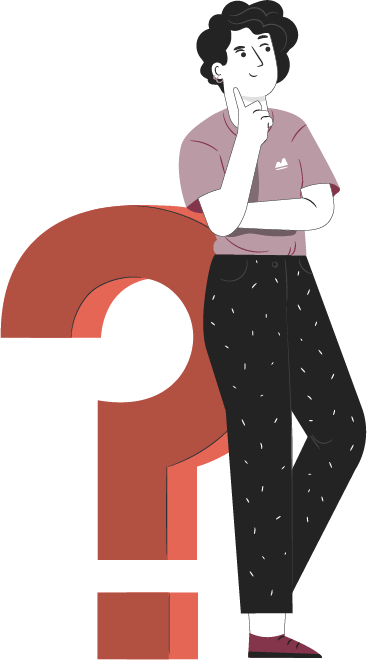 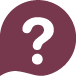 ¿Qué otras partes del automóvil se pueden medir con el micrómetro?

¿Qué ventajas tiene la utilización de este elemento en el ajuste del motor?
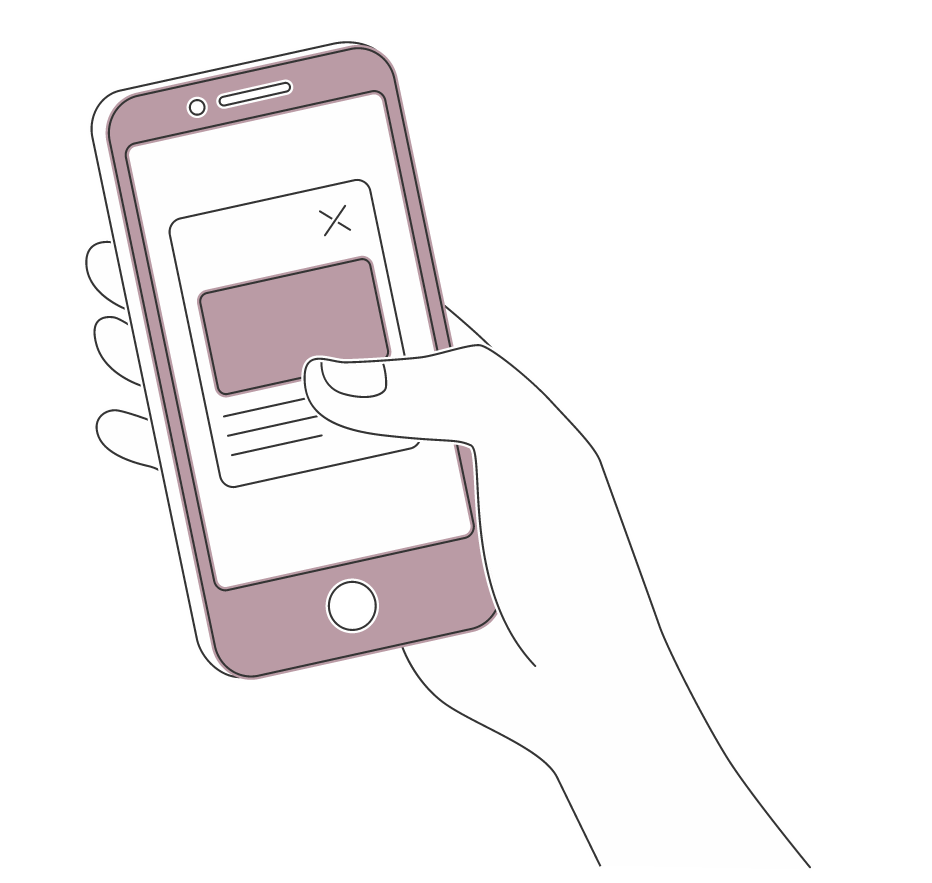 ¡Investiga en internet
ocupando tu celular!  
¡Comparte tus respuestas!
16       MECÁNICA AUTOMOTRIZ | 3° Medio | Presentación
EJEMPLOS DE MEDICIÓN EN EL MOTOR
DE MICRÓMETRO DE DIÁMETRO EXTERIOR
Al medir los puños de cigüeñal tanto de bancadas como de bielas y a la vez los descansos del árbol de levas, se debe medir de la siguiente forma:
Medir en un sentido y luego a 90º:
Lo que se está haciendo es observar si algún puño tiene un desgaste del tipo ovalado. Si midiera un valor en un sentido, y otro diferente a 90º estaría indicando que existe una ovalación en el puño medido. Debe medir exactamente lo mismo en ambos sentidos. Se debe medir en los extremos del puño.
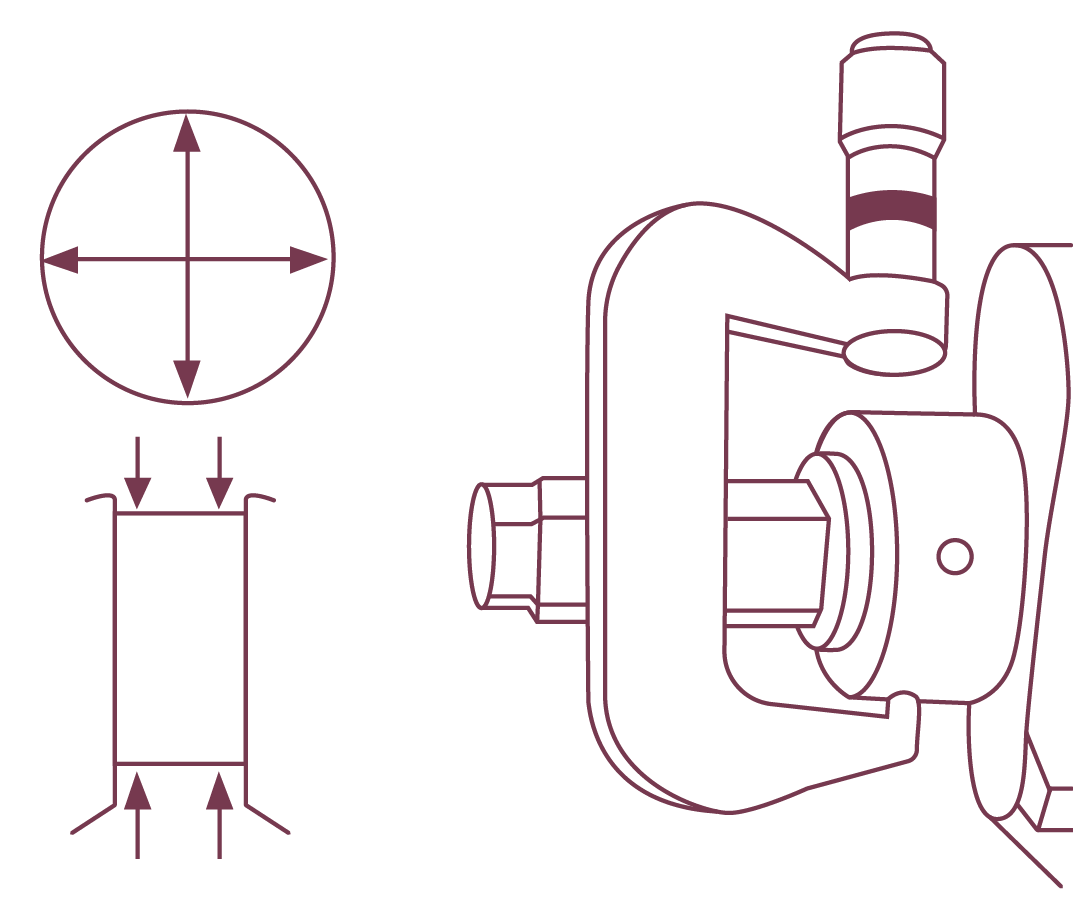 Medir en los dos extremos del puño:
En este caso se debe medir en ambos extremos del puño para observar una posible conicidad. Si existe una medida diferente en ambos casos el puño medido está cónico. Esta prueba se debe repetir a 90º para tener la seguridad que no existe deformación.
Los datos de los diámetros de los diferentes componentes del motor los entgrea el manual de servicio.
17       MECÁNICA AUTOMOTRIZ | 3° Medio | Presentación
EJEMPLOS DE MEDICIÓN EN EL MOTOR
DE MICRÓMETRO DE DIÁMETRO EXTERIOR
Si existe una diferencia en uno o más puños de biela, se deben rectificar todos puños de biela            a la misma medida.
Si existe una diferencia en uno o más puños de bancada, se deben rectificar todos puños de   bancada a la misma medida.
Si no se puede rectificar el cigüeñal porque queda fuera de medida, se debe cambiar por uno nuevo.
Igual cosa ocurre con los descansos de los árboles de levas, si existe una diferencia entre ellos,         se deben rectificar.
Si no se puede rectificar porque queda fuera de medida, se debe                                               reemplazar por uno árbol de levas nuevo.
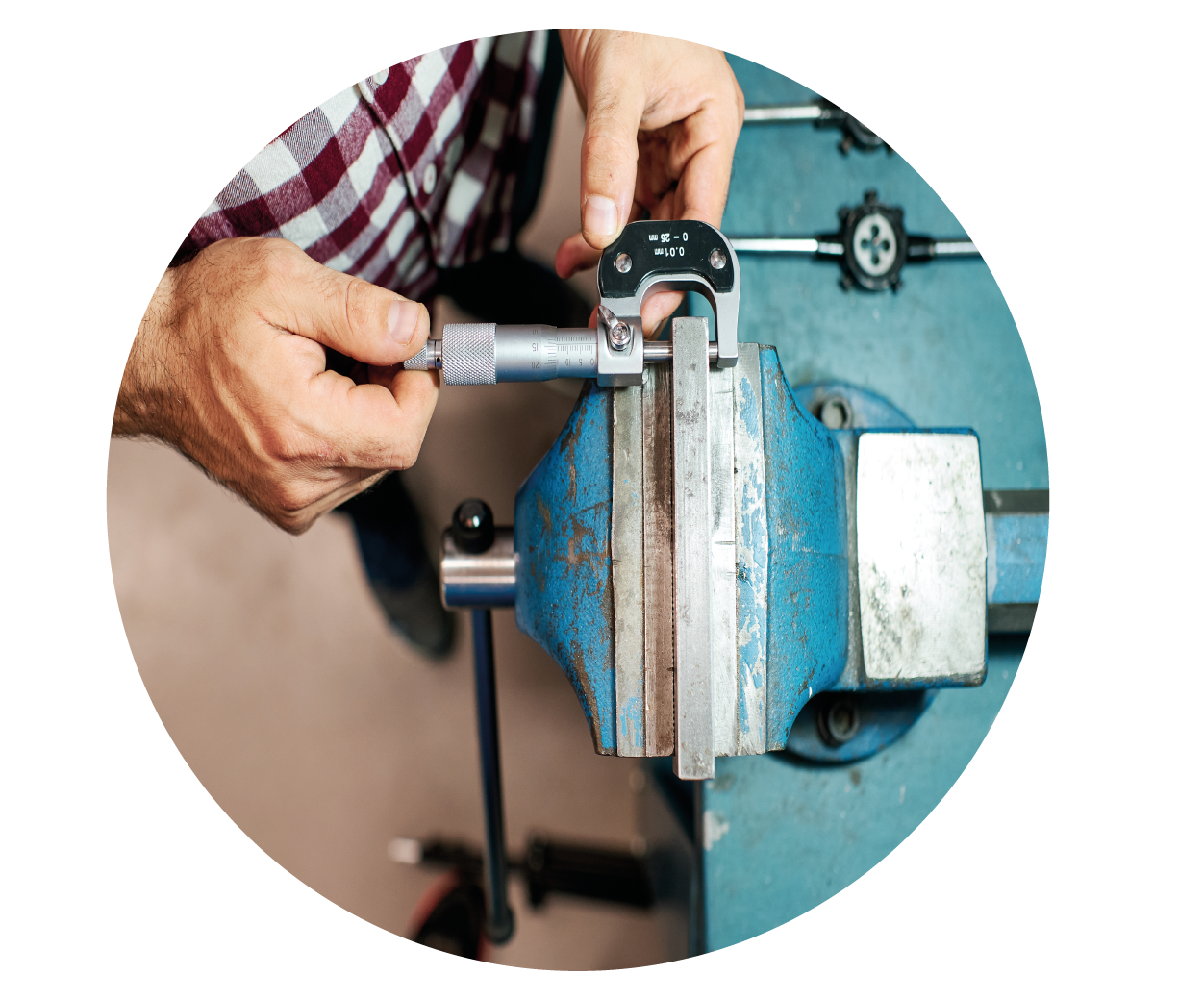 Además, en el motor se puede medir altura y ancho de levas del árbol de levas, pasadores de pistón, vástagos de válvulas, pistones o cualquier componente que se desee medir su diámetro exterior. También se puede utilizar para regular válvulas en algunos motores, al medir la altura de las pastillas de regulación.
18       MECÁNICA AUTOMOTRIZ | 3° Medio | Presentación
EJEMPLOS DE MEDICIÓN EN EL MOTOR
DE MICRÓMETRO DE DIÁMETRO INTERIOR
Como se observa en la imagen, se está midiendo el diámetro interior de un cilindro del motor.      Esto habitulamente se realiza cuando se rectifican los cilindros.
En los motores más antíguos, existían sobre medidas para rectificar los cilindros, estás son:    Standard, 0.25 mm, 0.50 mm, 0.75 mm hasta 1 mm.
Por ejemplo, si un cilindro tiene un diámetro interior de 75 mm, puede quedar en 75.25 mm,    75.50 mm, 75.75 mm hasta 76 mm.
En caso de medidas inglesas (pulgadas), también existían sobre medidas,                                            estas son: 0.010”, 0.020”, 0.030”, 0.040”, 0.050” hasta 0.060”.
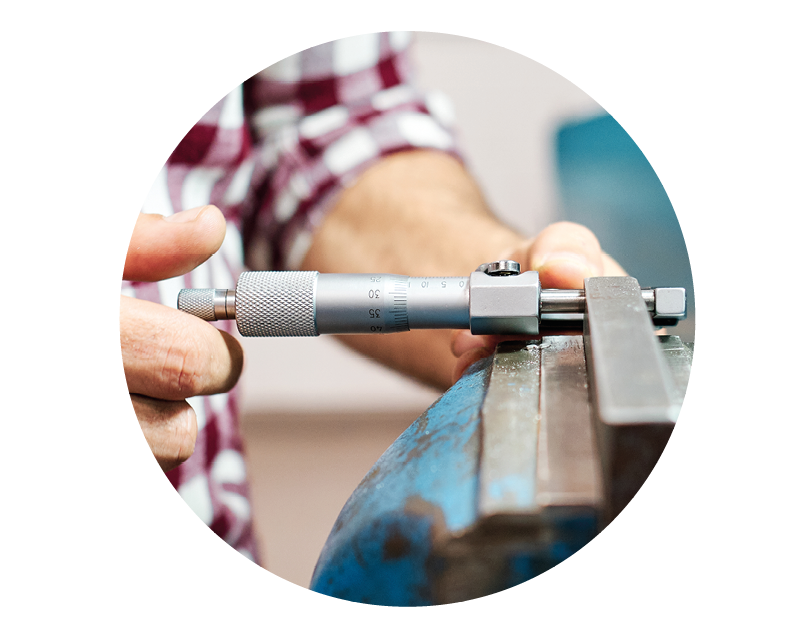 En la actualidad, debido a las nuevas tecnologías y nuevas normas de emisiones, la cantidad de repuestos a sobre medida se han reducido, incluso hoy no existen repuestos de sobre medida, 
solo Standard.
19       MECÁNICA AUTOMOTRIZ | 3° Medio | Presentación
EJEMPLOS DE MEDICIÓN EN EL MOTOR
DE MICRÓMETRO DE DIÁMETRO INTERIOR
Como se observa en la imagen, se está midiendo el diámetro interior de una tuerca. Este tipo de micrómetro funciona al revés, es decir, mientras se expanden las puntas medidoras, el tambor         se va cerrando, ya que la escala en el cilindro está dispuesta al revés. 
La lectura de este instrumento se debe realizar al revés, es decir, de derecha a izquierda, como se observa en la siguiente figura.
En este caso, el tambor al girarlo se va cerrando, por lo tanto, se va acercando a 60 mm, esa lectura corresponde a:
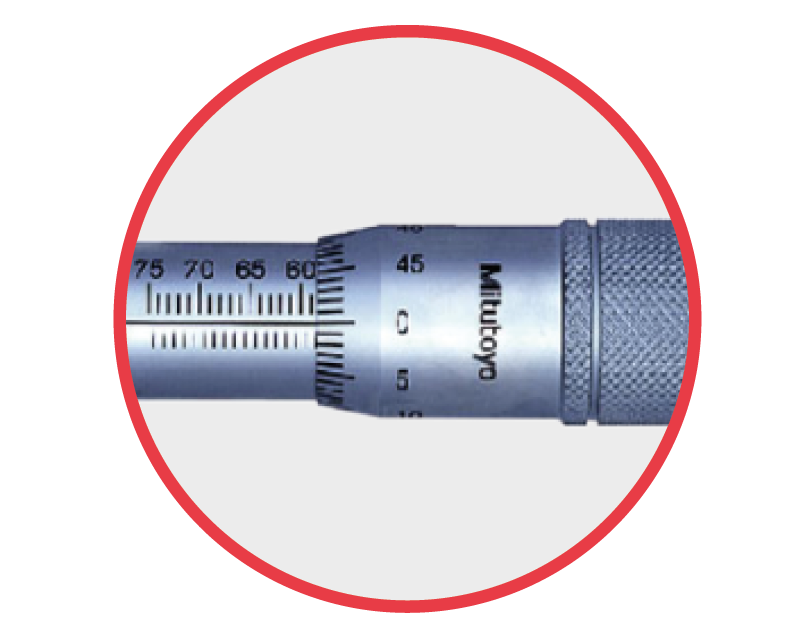 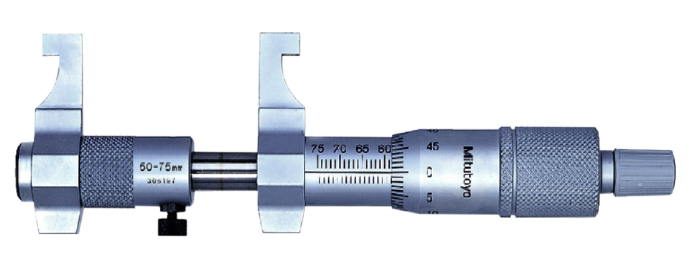 58.00 MM
  0.50 MM
  0.00 MM

58.50 MM
+
20       MECÁNICA AUTOMOTRIZ | 3° Medio | Presentación
EJEMPLOS DE MEDICIÓN CON EL MICRÓMETRO
DE PROFUNDIDAD
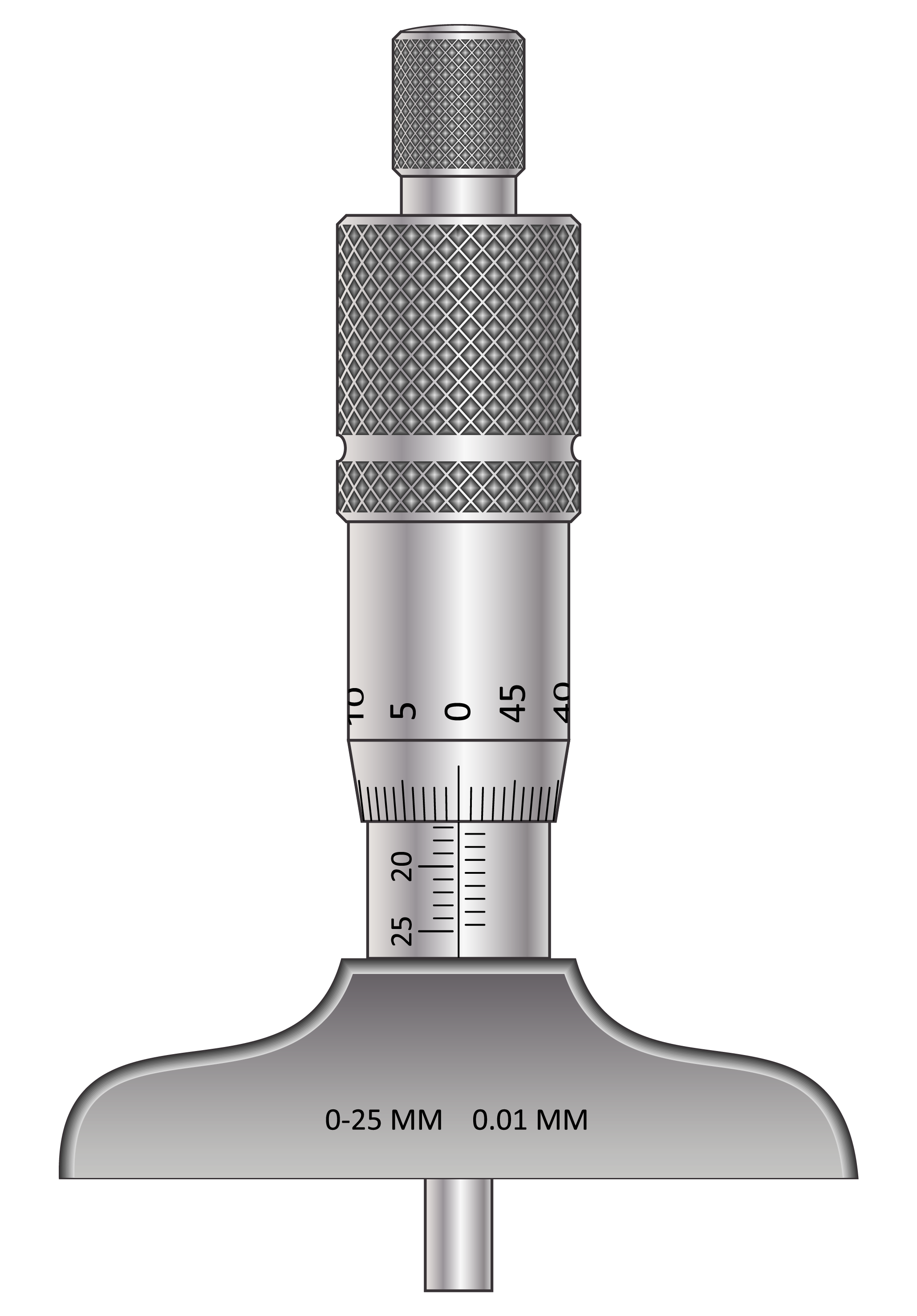 El micrómetro para medir profundidades posee una serie de vástagos intercambialbles, lo que permite medir diferentes profundidades.
Estos vástagos o varillas son intercambiables como se observa en la siguiente figura. 
El micrómetro para medir profundidades posee un patrón para calibrar a cero, o a la escala que correponda, dependiendo la extensión que se encuentre instalada.
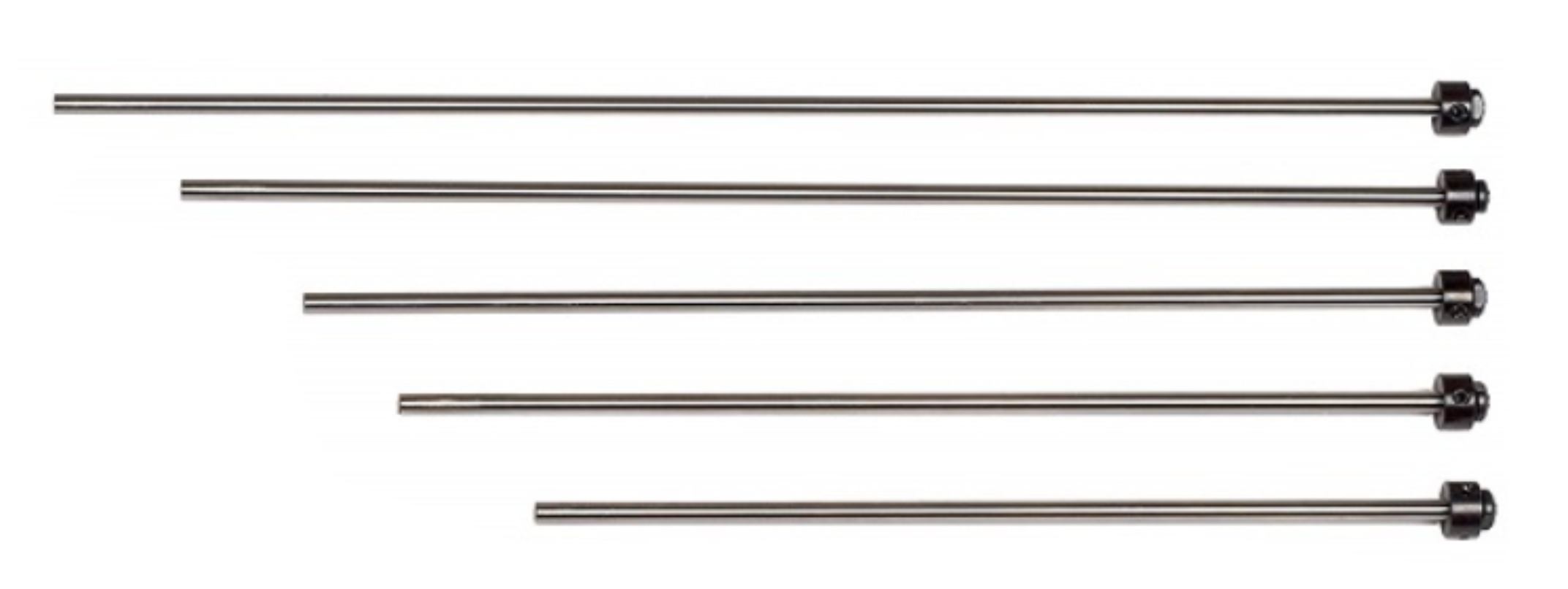 21       MECÁNICA AUTOMOTRIZ | 3° Medio | Presentación
EJEMPLOS DE MEDICIÓN EN EL MOTOR
DE MICRÓMETRO DE DIÁMETRO INTERIOR
Para efectuar la medición se apoya la base y luego se gira el tambor desde la chicharra o embrague, hasta que el husillo toque el fondo que se está midiendo. Luego se asegura la medida y se lee. 
La lectura de este instrumento se debe realizar igual a como se lee en el micrómetro de interior, es decir, al revés, ya que el tambor se desplaza de la misma forma. 
En este caso, el tambor al girarlo se va cerrando, por lo tanto, se va acercando a 10 mm, esa lectura corresponde a:
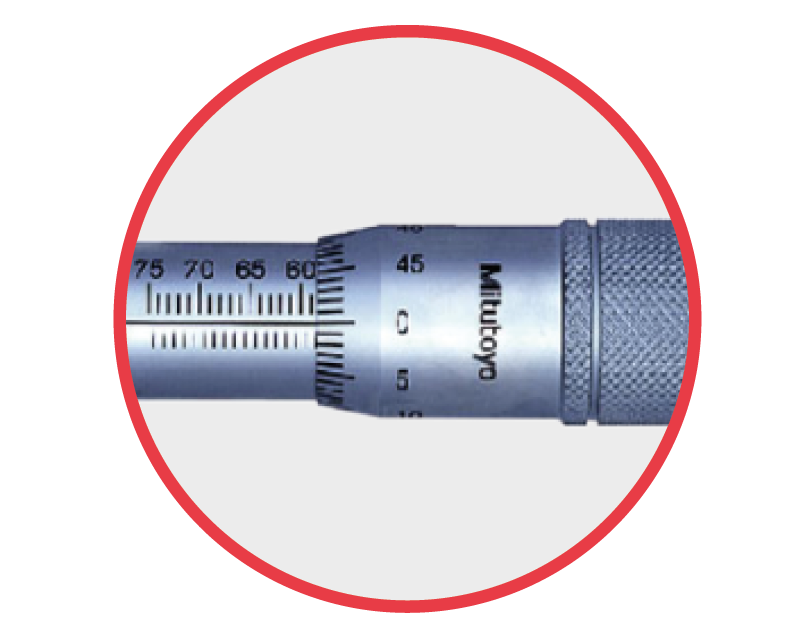 La línea del tambor no llega a 
 Ya se pasó por la línea de        
 El tambor giro después
8.00 MM
  0.50 MM
  0.45 MM

  7.55 MM
+
22       MECÁNICA AUTOMOTRIZ | 3° Medio | Presentación
MICRÓMETROS ACTUALES
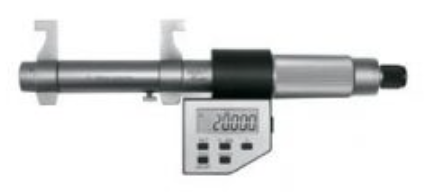 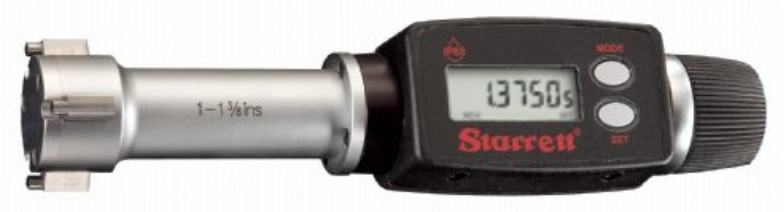 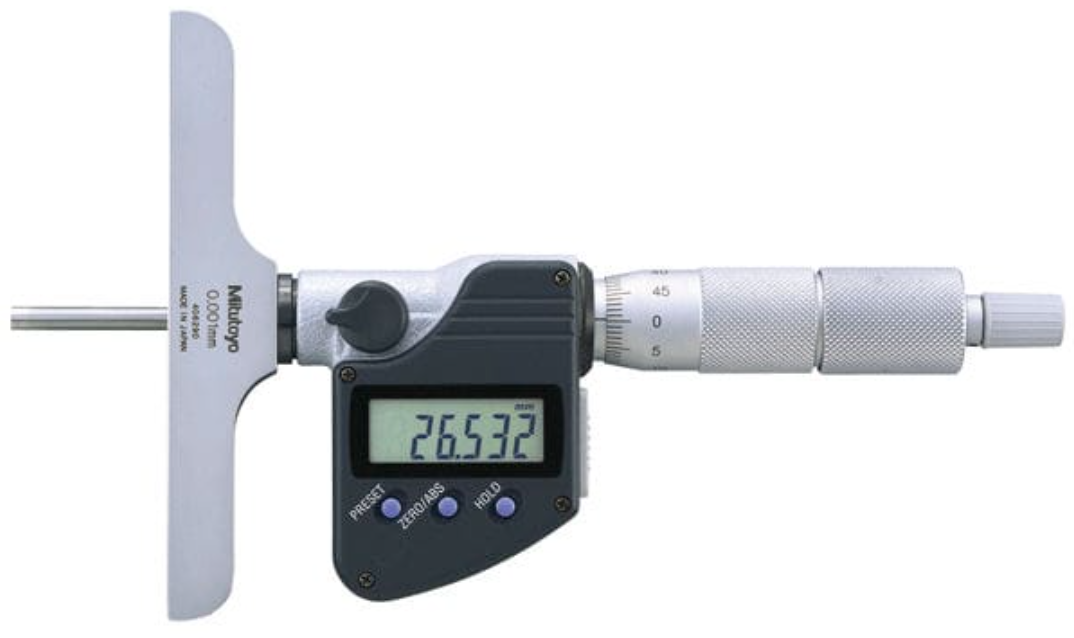 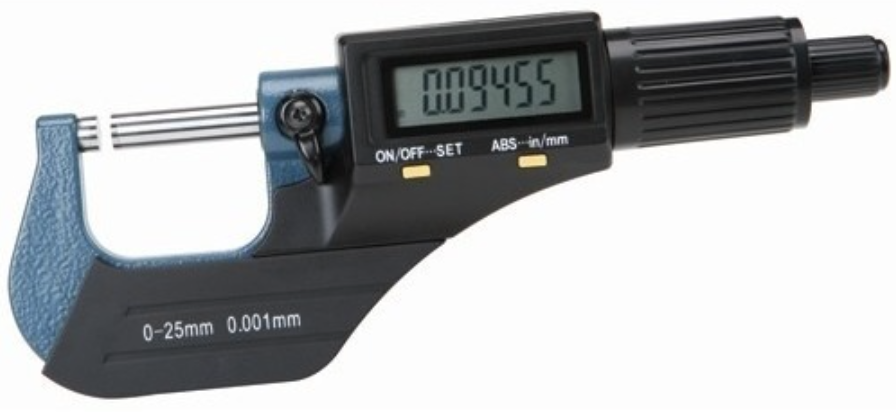 23       MECÁNICA AUTOMOTRIZ | 3° Medio | Presentación
VEAMOS EL SIGUIENTE
VIDEO
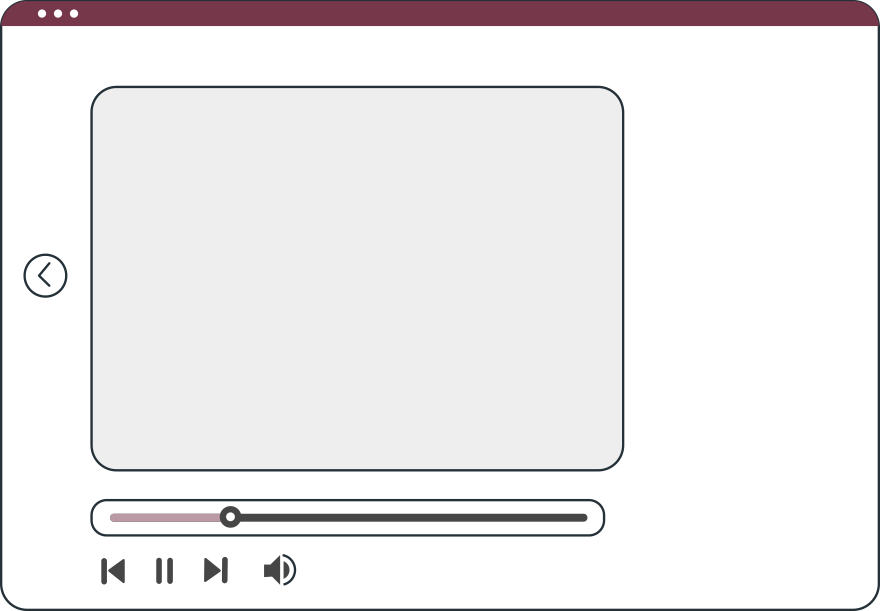 Veamos el siguiente video Resumen
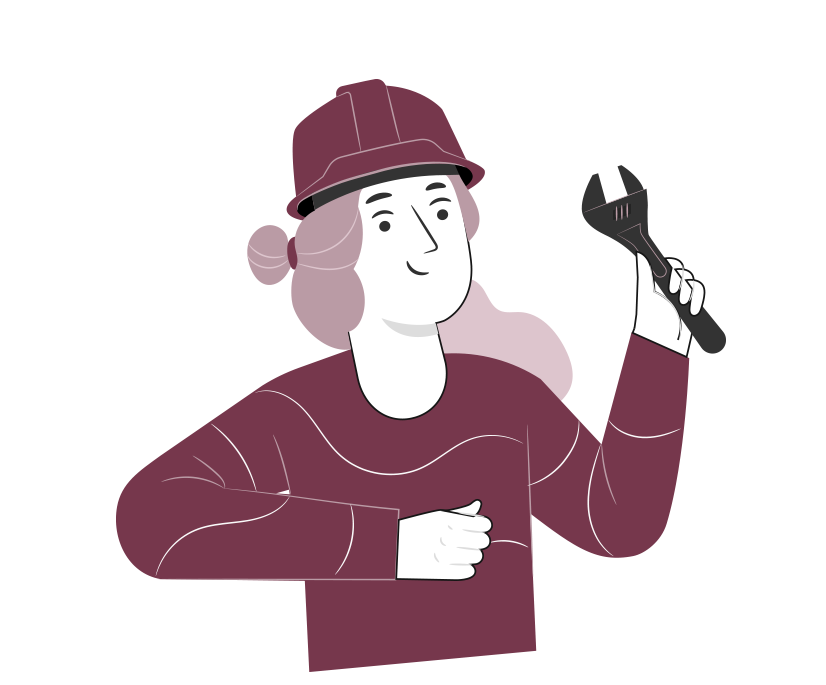 24       MECÁNICA AUTOMOTRIZ | 3° Medio | Presentación
9
REVISEMOS
¿CUÁNTO APRENDIMOS?
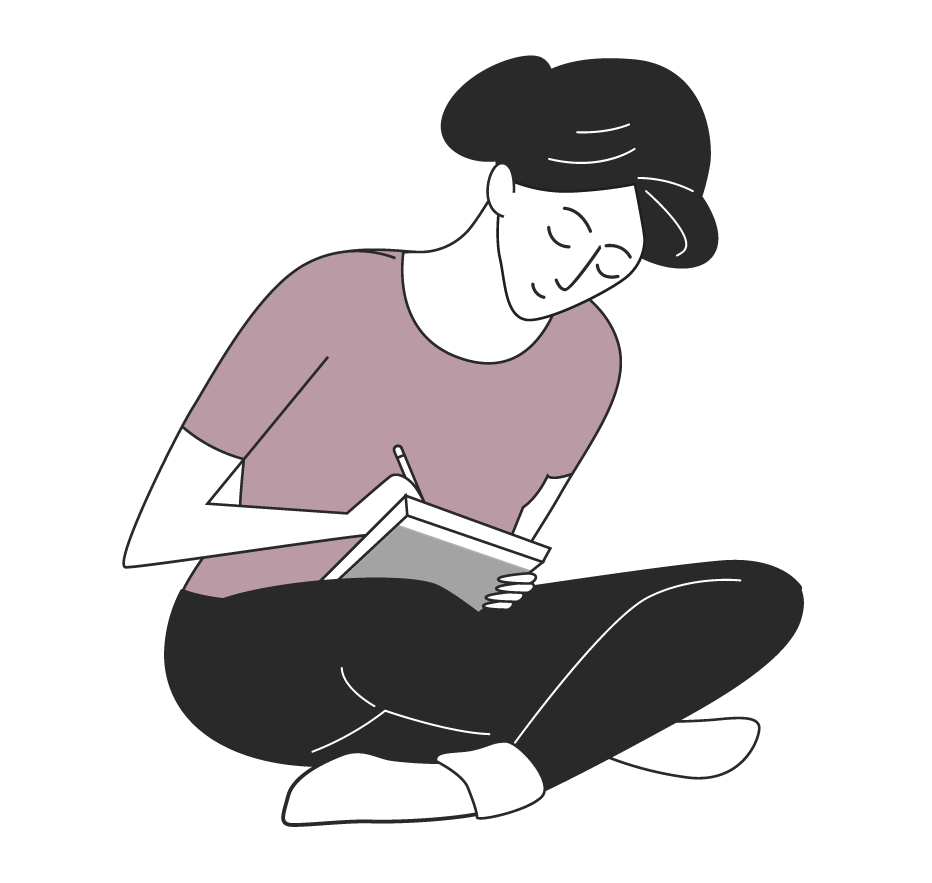 USO DEL MICRÓMETRO 
EN EL AJUSTE DEL MOTOR 

¡Ahora realizaremos una actividad que resume todo lo que hemos visto! ¡Atentos!
25       MECÁNICA AUTOMOTRIZ | 3° Medio | Presentación
¡Atención!
ANTES DE COMENZAR LA ACTIVIDAD:
¡ATENCIÓN!
MATERIALES INFLAMABLES: Tener máxima precaución al momento de  manipular o extraer el combustible de los sistemas del vehículo (bomba combustible, mangueras de inyección, etc).
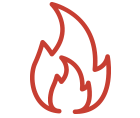 PROTECCIÓN OBLIGATORIA DE LA VISTA: Se utilizarán antiparras siempre que exista riesgo de proyección de partículas a los ojos. (aceites, líquidos refrigerantes y de freno, virutas del disco de freno, uso de circuitos eléctricos, etc).
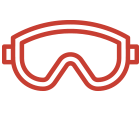 PROTECCIÓN OBLIGATORIA DE LAS MANOS: Se utilizarán siempre guantes de protección cuando se manipulen cualquier tipo de fluidos, en uso de herramientas e intervención del motor, desarme de partes y trabajo en sistemas eléctricos.
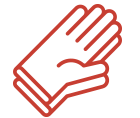 PROTECCIÓN OBLIGATORIA DE LOS PIES: Uso obligatorio de zapatos de seguridad al entrar al taller o laboratorio, en casos que exista riesgo de caídas de objetos pesados.
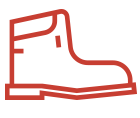 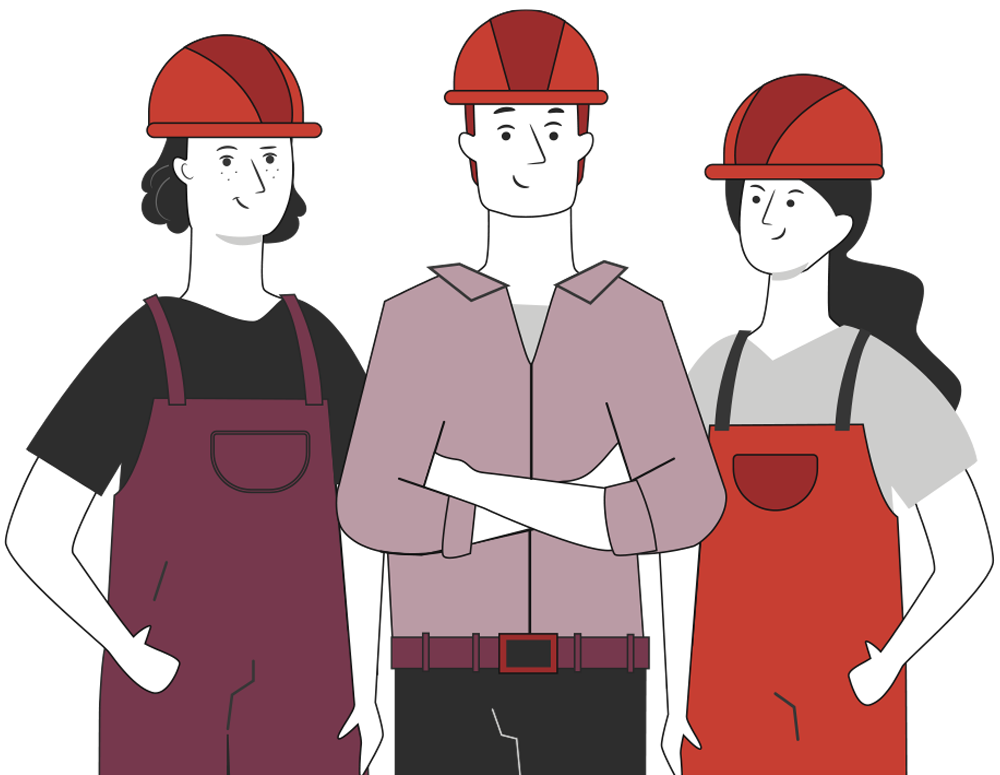 Manipular herramientas cuidadosamente.
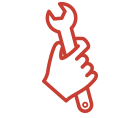 Asegurar la integridad física propia y del grupo de trabajo.
Circular solo por las zonas de seguridad demarcadas.
Toda actividad debe desarrollarse bajo supervisión de la persona a cargo del taller o laboratorio.
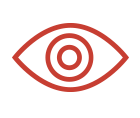 ¡PRACTIQUEMOS!
4
ACTIVIDAD PRÁCTICA
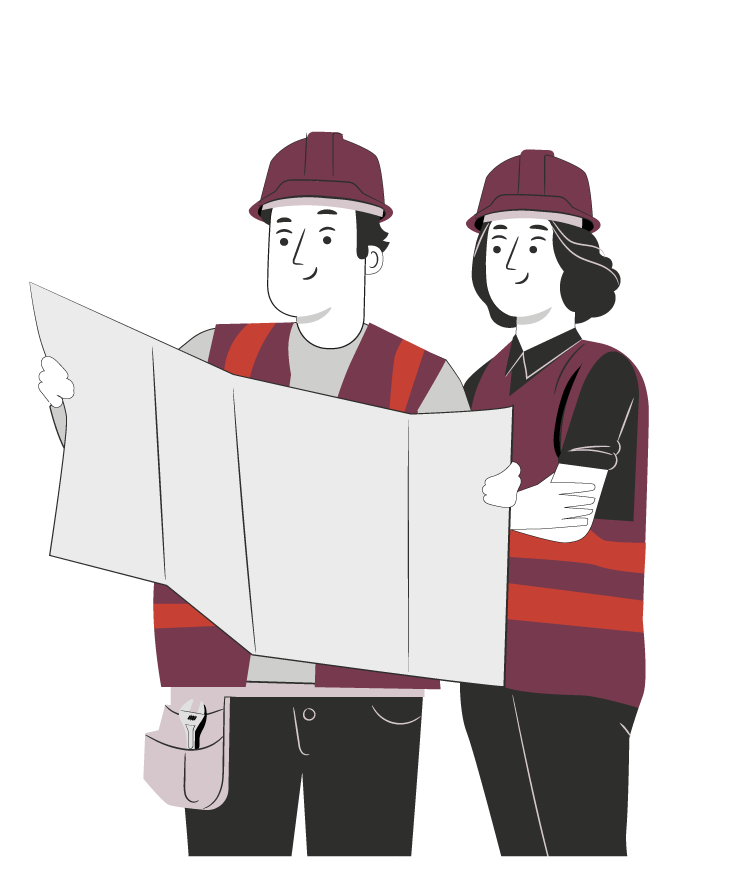 USO DEL MICRÓMETRO
EN EL AJUSTE DEL MOTOR

Ahora realizaremos una actividad práctica.
Te sugerimos seguir las instrucciones que van
Adjuntas en la guía que el profesor te entregará.
26       MECÁNICA AUTOMOTRIZ | 3° Medio | Presentación
ANTES DE TERMINAR:
TICKET DE SALIDA
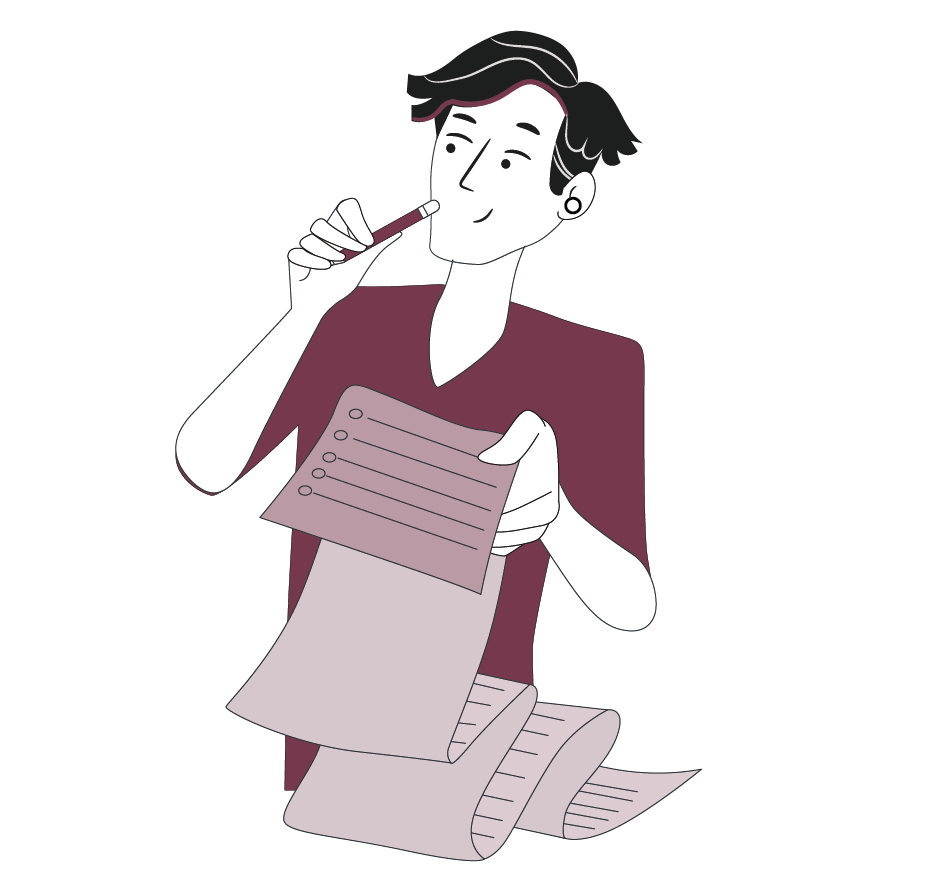 USO DEL MICRÓMETRO
EN EL AJUSTE DEL MOTOR
¡No olvides contestar la Autoevaluación y entregar el Ticket de Salida!

¡Hasta la próxima!
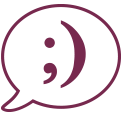 27       MECÁNICA AUTOMOTRIZ | 3° Medio | Presentación